JOHN 20
The Resurrection
John 20
1 Corinthians 15:14,19 – 14And if Christ has not been raised, our preaching is useless and so is your faith…
19If only for this life we have hope in Christ, we are of all people most to be pitied.
John 20
#1
EARLY SOURCES
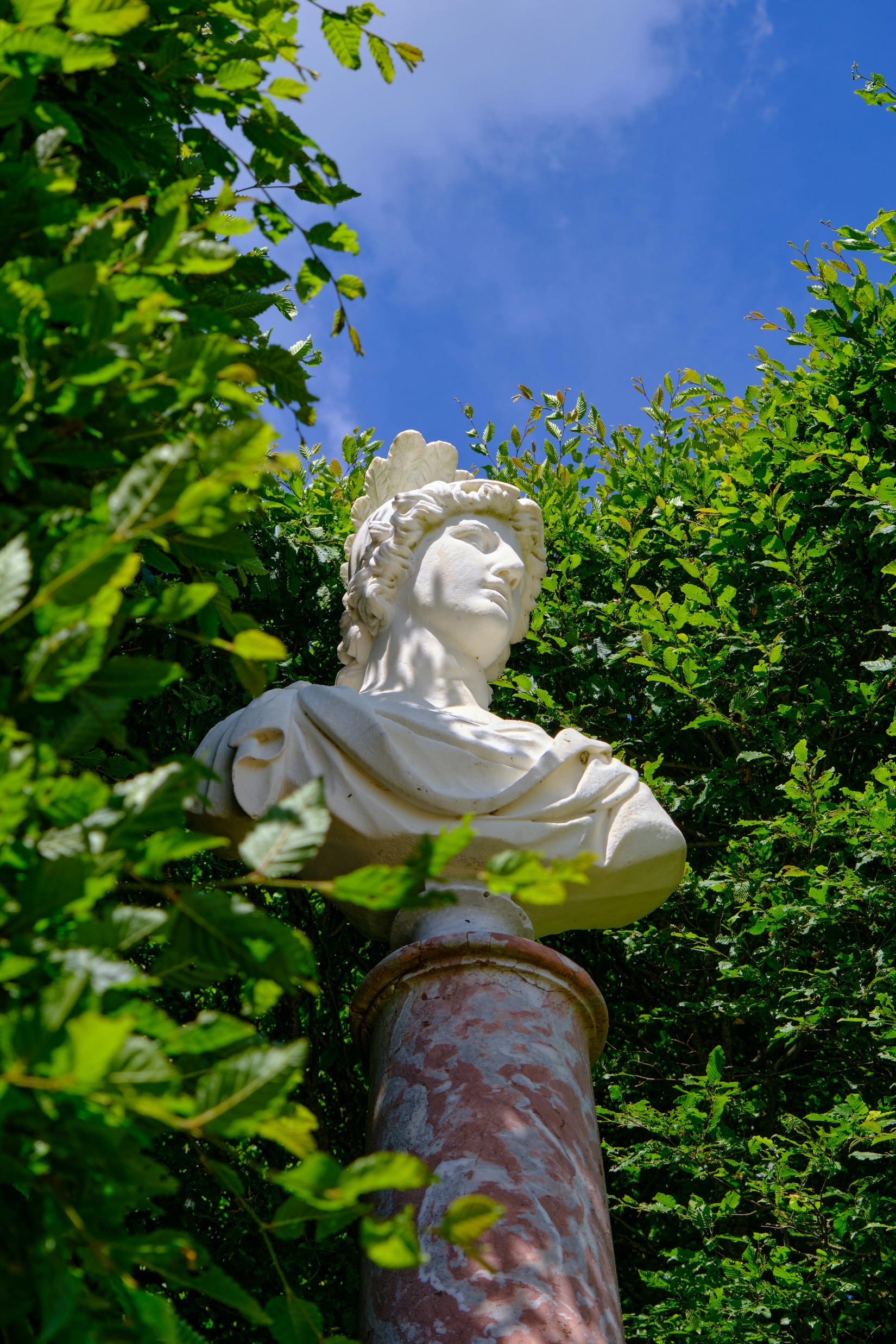 John 20
Alexander the Great
Earliest known biography: 450 years after death
#1
EARLY SOURCES
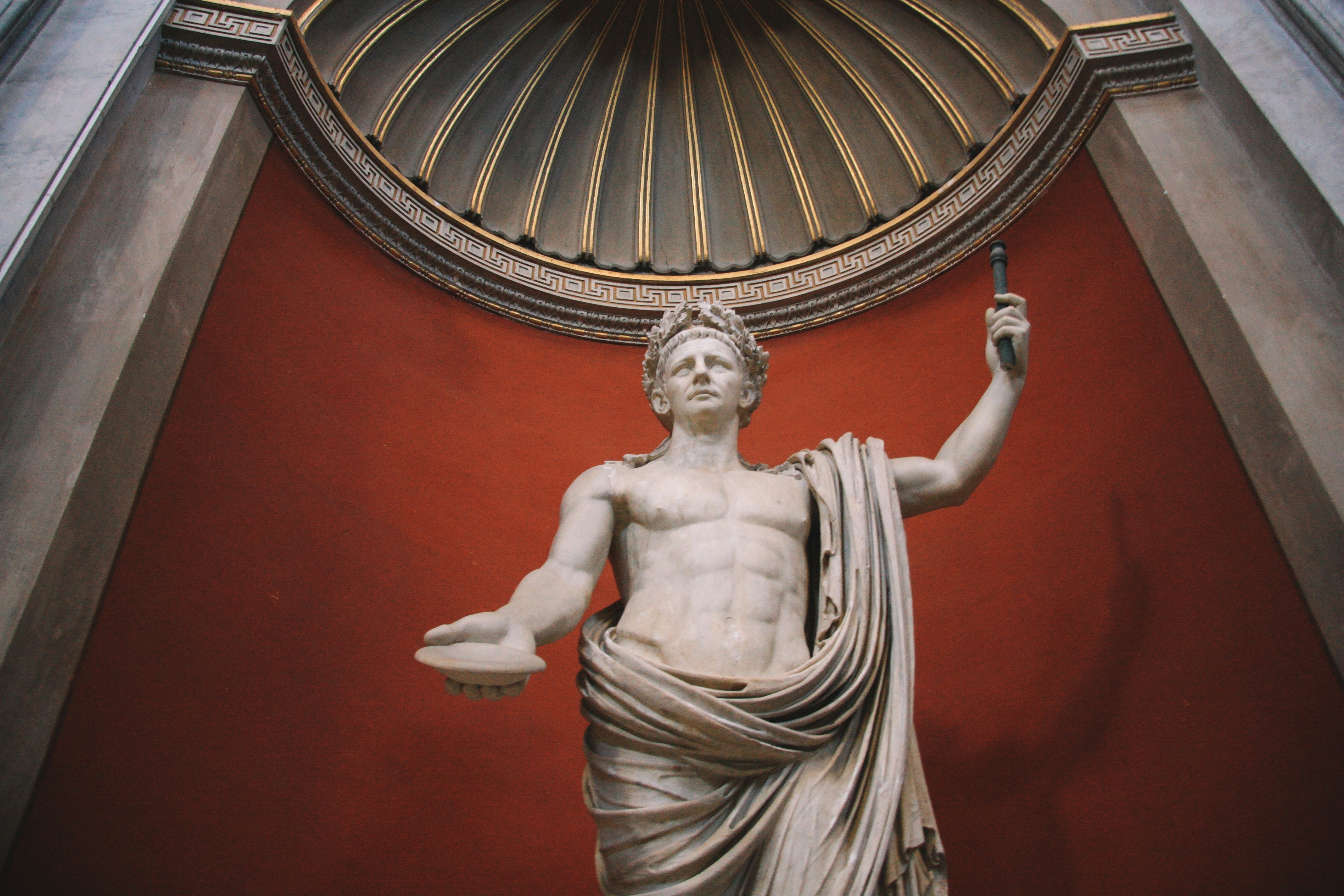 John 20
Tiberius Caesar
Earliest known biography: 70-80 years after death
#1
EARLY SOURCES
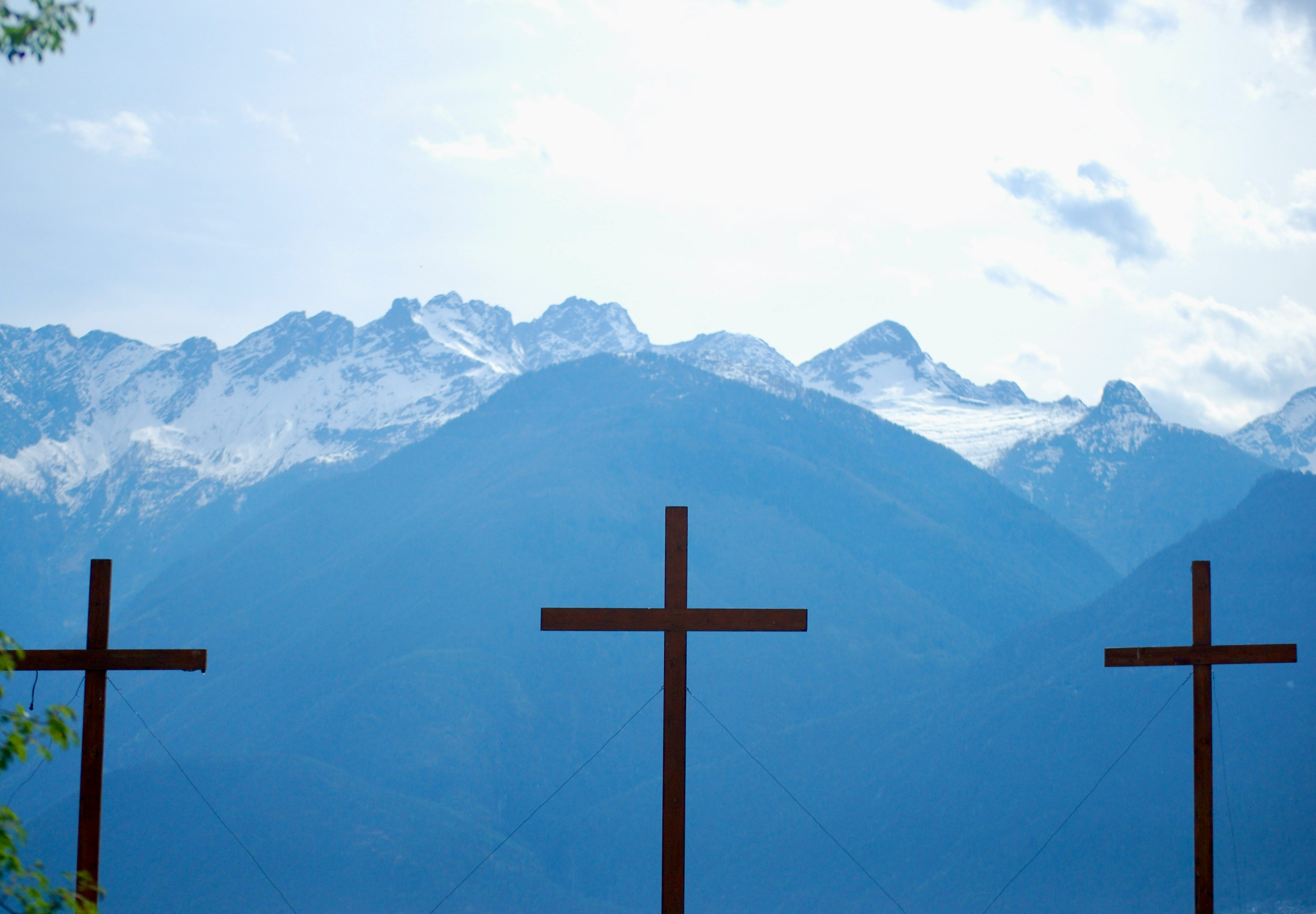 John 20
Jesus Christ
Four biographies within 35-70 years of death
Even earlier sources as well
#1
EARLY SOURCES
John 20
1 Corinthians 15:3-8 – 3For what I received I passed on to you as of first importance: that Christ died for our sins according to the Scriptures,
4that he was buried, that he was raised on the third day according to the Scriptures,
5and that he appeared to Cephas, and then to the Twelve.
#1
EARLY SOURCES
John 20
1 Corinthians 15:3-8 – 6After that, he appeared to more than five hundred of the brothers and sisters at the same time, most of whom are still living, though some have fallen asleep.
7Then he appeared to James, then to all the apostles,
8and last of all he appeared to me also, as to one abnormally born.
#1
EARLY SOURCES
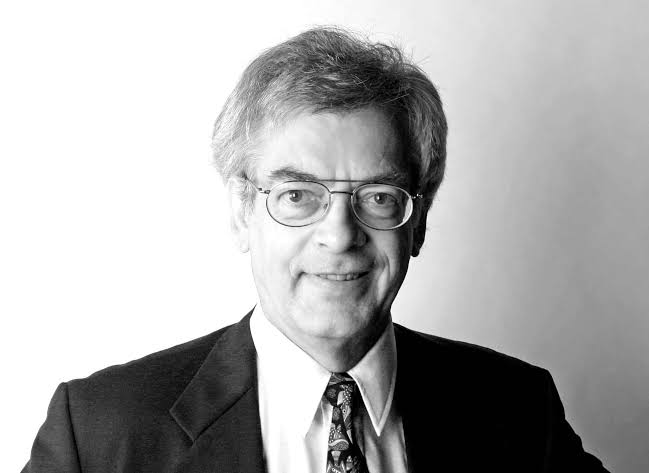 The elements in the tradition are to be dated to the first two years after the crucifixion of Jesus…not later than three years.
Gerd Lüdemann
Atheist biblical scholar
The Resurrection of Jesus: History, Experience, Theology, 171-72
Why would an atheist concede this point?
See language of “received” and “passed on”
John 20
Galatians 1:18 – 18Then after three years, I went up to Jerusalem to get acquainted with Peter and stayed with him fifteen days.
#1
EARLY SOURCES
John 20
1Early on the first day of the week, while it was still dark, Mary Magdalene went to the tomb and saw that the stone had been removed from the entrance.
#2
EXECUTION
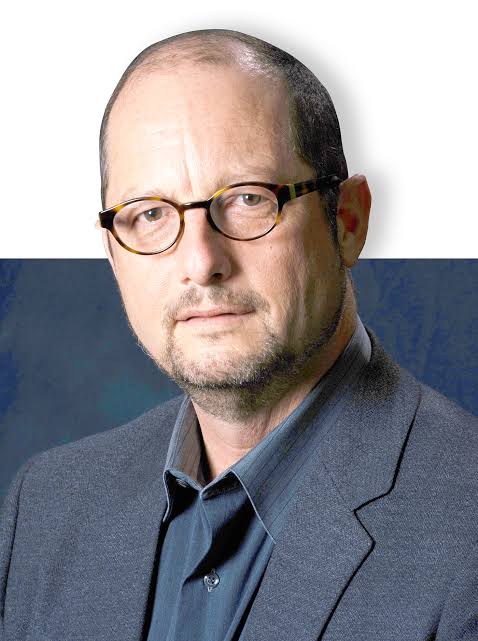 One of the most certain facts of history 
is that Jesus was crucified on orders of the Roman prefect of Judea, Pontius Pilate.
Bart D. Ehrman
Agnostic biblical scholar
The Historical Jesus, 162
We have four non-Christian references to the crucifixion
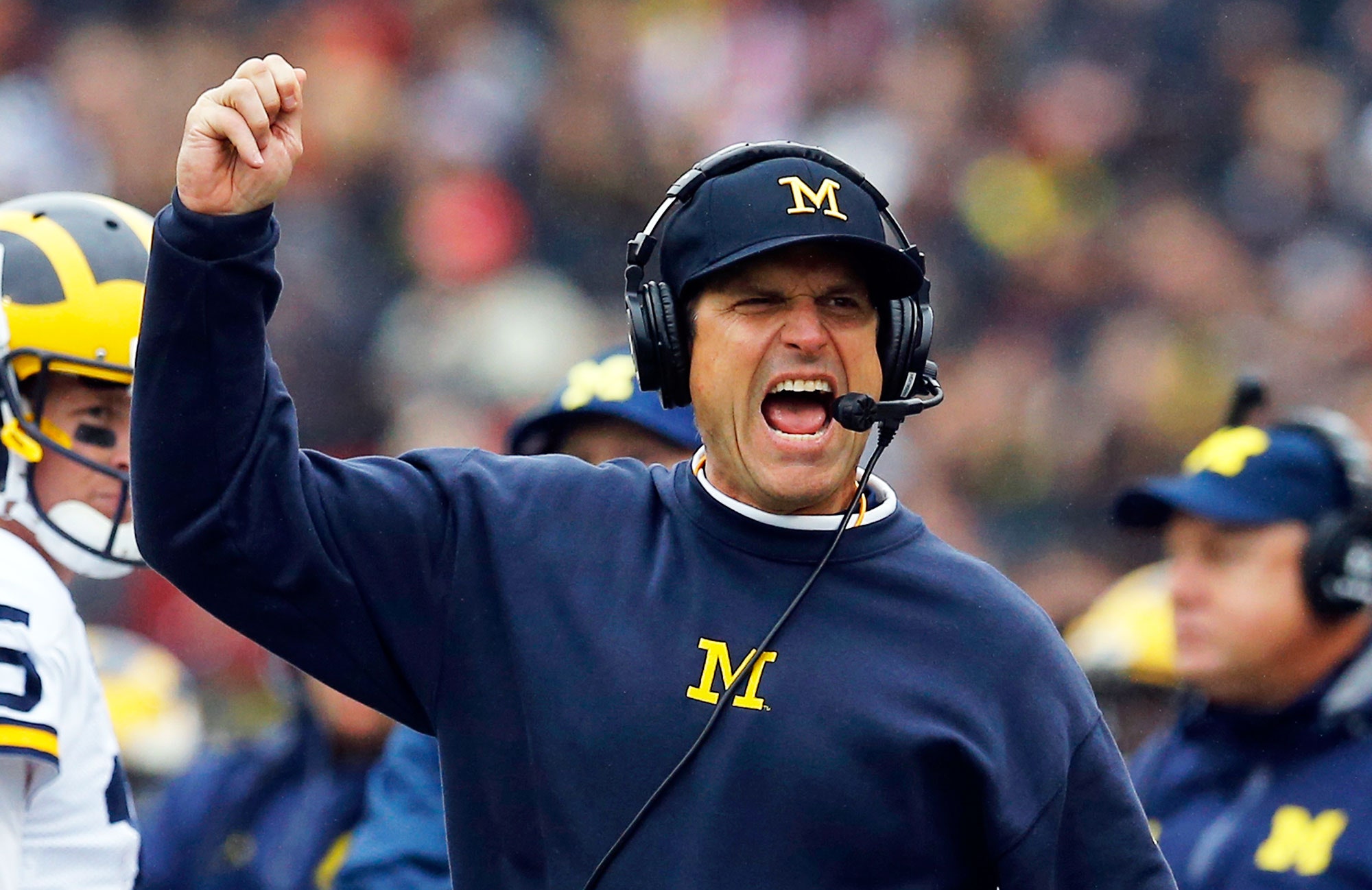 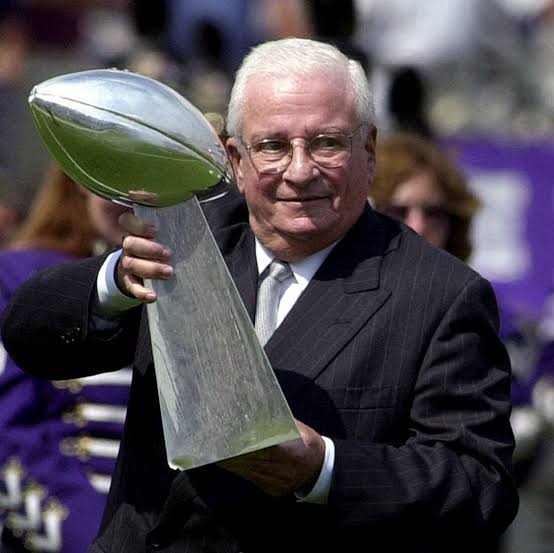 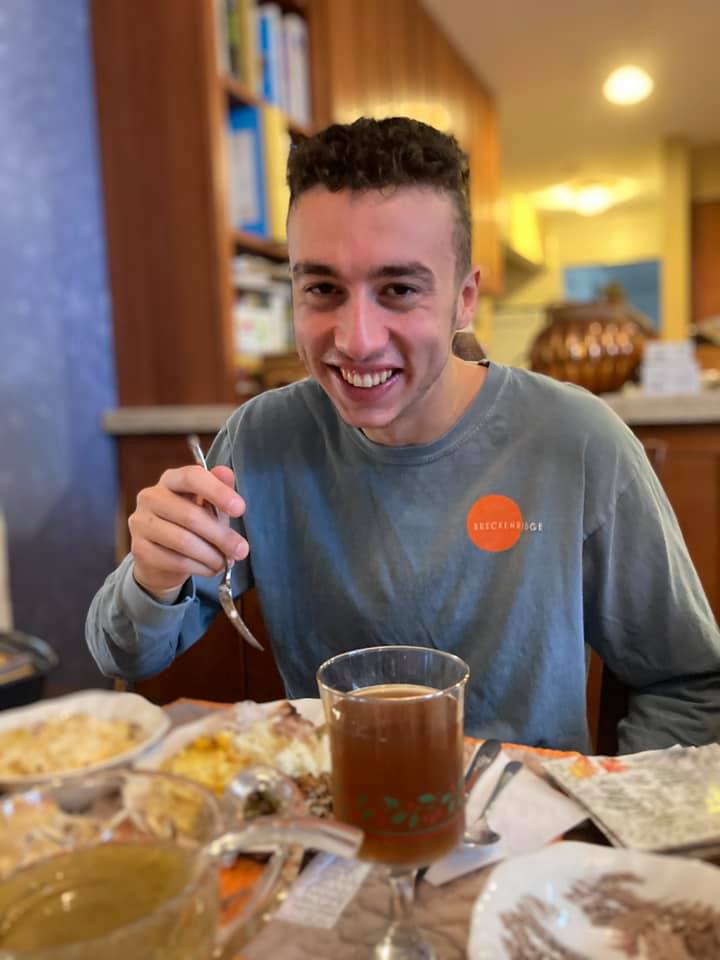 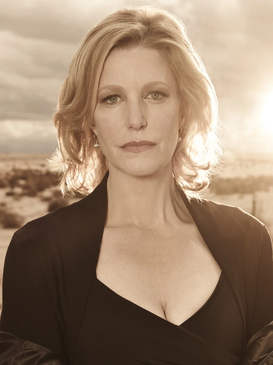 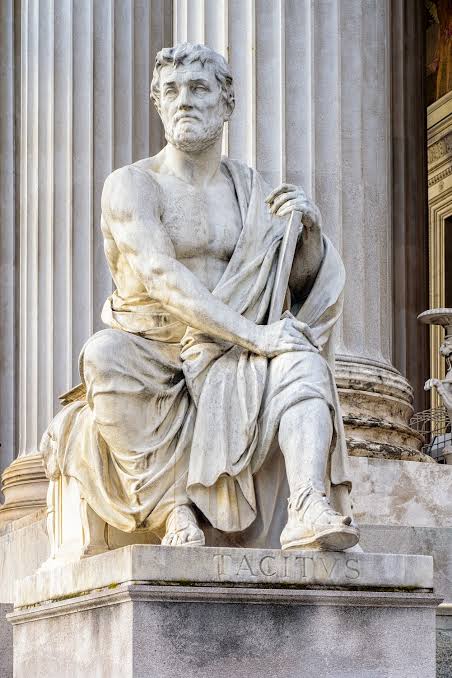 Christus, from whom the name had its origin, suffered the extreme penalty during the reign of  Tiberius at the hands of one of our procurators, Pontius Pilate.
Cornelius Tacitus
Non-Christian Roman historian
Annals, 15.44
Modern medical analysis confirms Jesus’ death by crucifixion
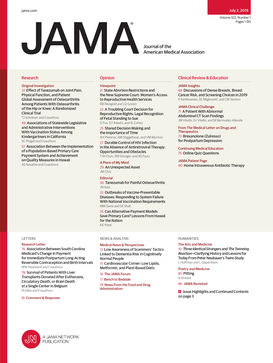 Accordingly, interpretations based on the assumption that Jesus did not die on the cross appear to be at odds with modern medical knowledge.
William D. Edwards, MD; Wesley J. Gabel, MDiv; Floyd E Hosmer, MS, AMI On the Physical Death of Jesus Christ: The Journal of the American Medical Association (March 21, 1986, Volume 256).
John 20
2So she came running to Simon Peter and the other disciple, the one Jesus loved, and said, “They have taken the Lord out of the tomb, and we don’t know where they have put him!”
3So Peter and the other disciple started for the tomb.
John 20
4Both were running, but the other disciple outran Peter and reached the tomb first.
John 20
5He bent over and looked in at the strips of linen lying there but did not go in. 
6Then Simon Peter came along behind him and went straight into the tomb. He saw the strips of linen lying there,
John 20
7as well as the cloth that had been wrapped around Jesus’ head. The cloth was still lying in its place, separate from the linen. 
8Finally the other disciple, who had reached the tomb first, also went inside. He saw and believed.
#3
EMPTY TOMB
How do we know the tomb was empty?
Women as the first witnesses
The Nazareth Inscription
The inability to produce Jesus’ body
John 20
7as well as the cloth that had been wrapped around Jesus’ head. The cloth was still lying in its place, separate from the linen. 
8Finally the other disciple, who had reached the tomb first, also went inside. He saw and believed.
#3
EMPTY TOMB
How do we know the tomb was empty?
Women as the first witnesses
The Nazareth Inscription
The inability to produce Jesus’ body
John 20
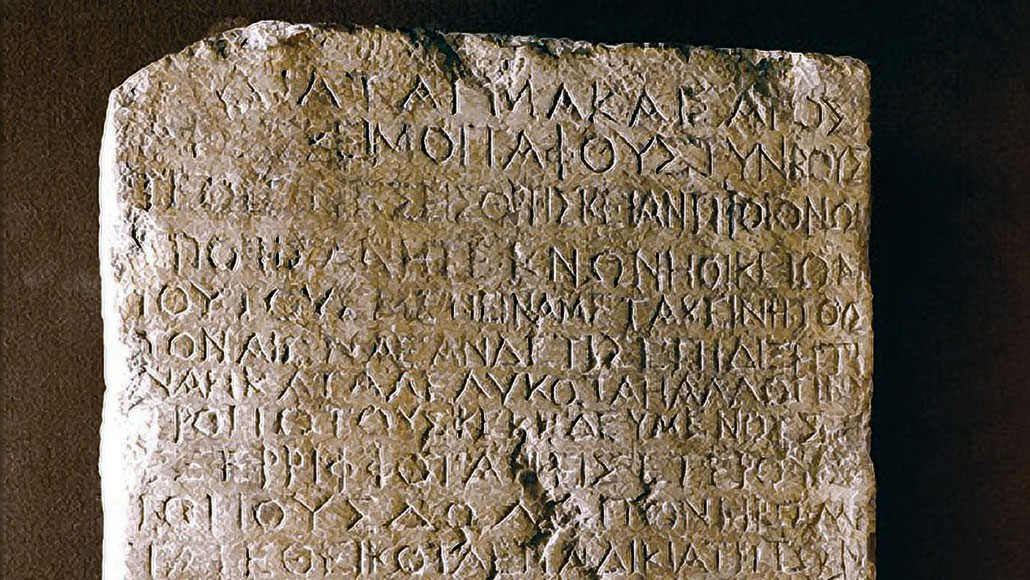 7as well as the cloth that had been wrapped around Jesus’ head. The cloth was still lying in its place, separate from the linen. 
8Finally the other disciple, who had reached the tomb first, also went inside. He saw and believed.
#3
EMPTY TOMB
John 20
9(They still did not understand from Scripture that Jesus had to rise from the dead.) 
10Then the disciples went back to where they were staying.
John 20
11Now Mary stood outside the tomb crying. As she wept, she bent over to look into the tomb 
12and saw two angels in white, seated where Jesus’ body had been, one at the head and the other at the foot.
The idea of a dying & rising Messiah was foreign to both Jewish & local pagan cultures
John 20
13They asked her, “Woman, why are you crying?” 
“They have taken my Lord away,” she said, “and I don’t know where they have put him.”
#4
EXPECTATION OF RESURRECTION
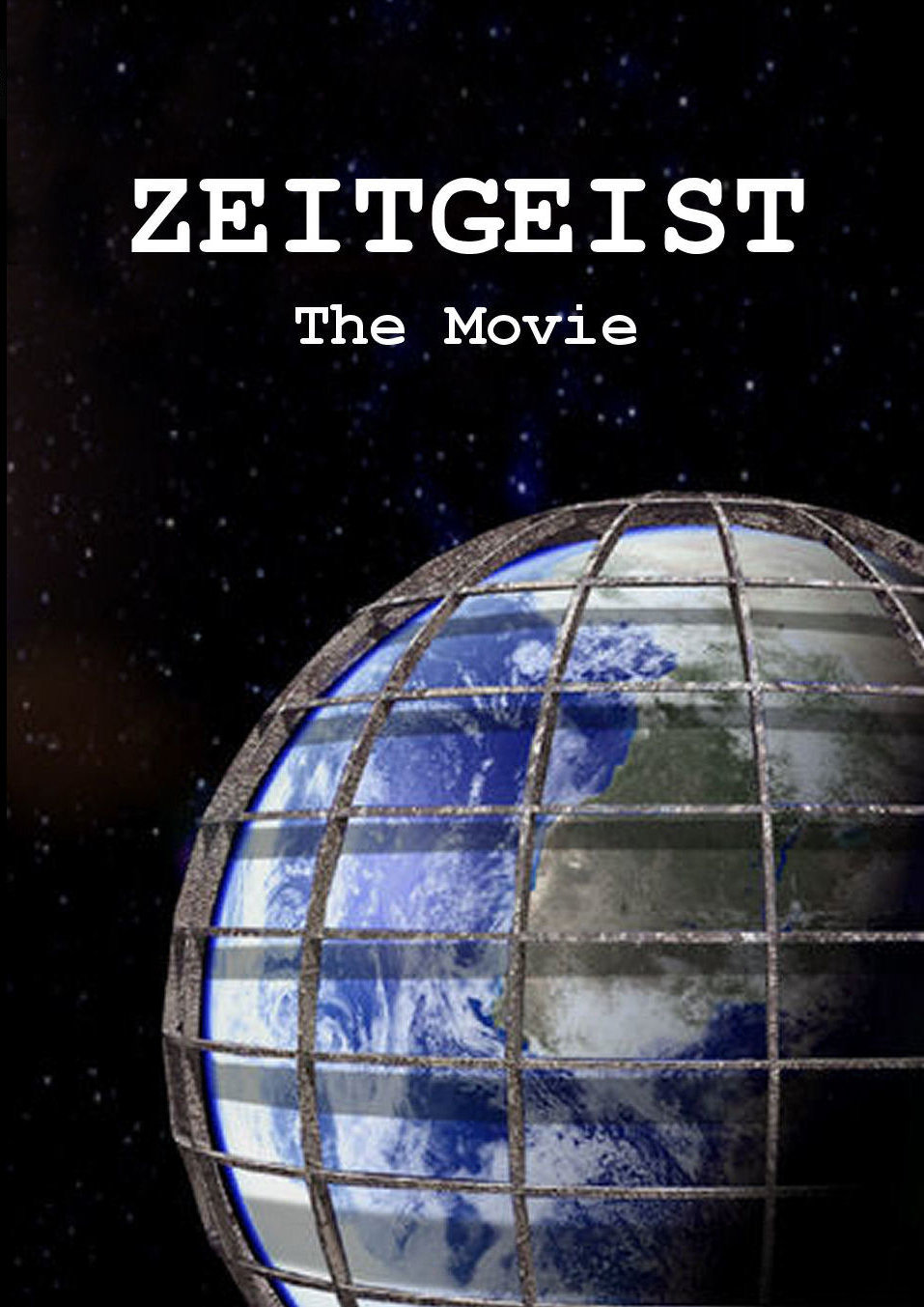 The idea of a dying & rising Messiah was foreign to both Jewish & local pagan cultures
John 20
13They asked her, “Woman, why are you crying?” 
“They have taken my Lord away,” she said, “and I don’t know where they have put him.”
#4
EXPECTATION OF RESURRECTION
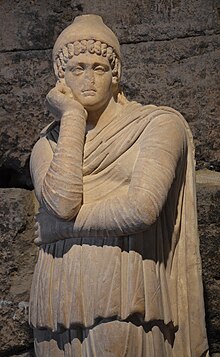 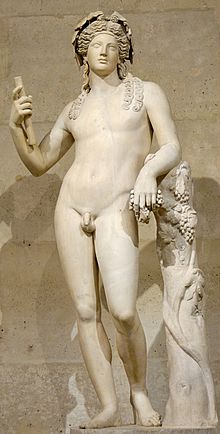 🙈
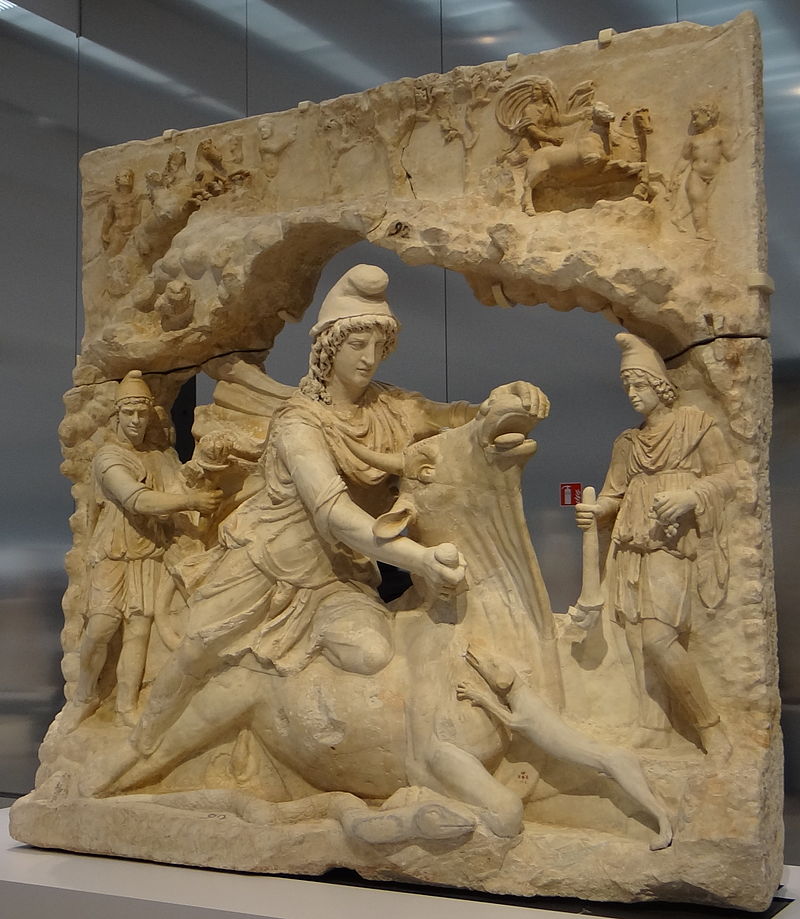 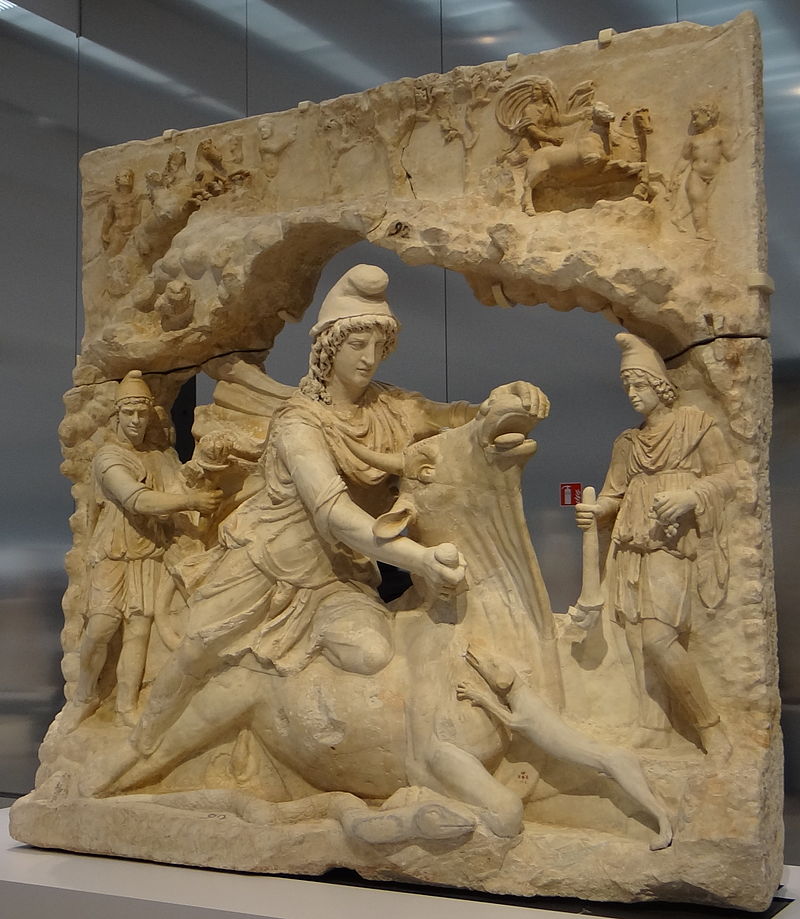 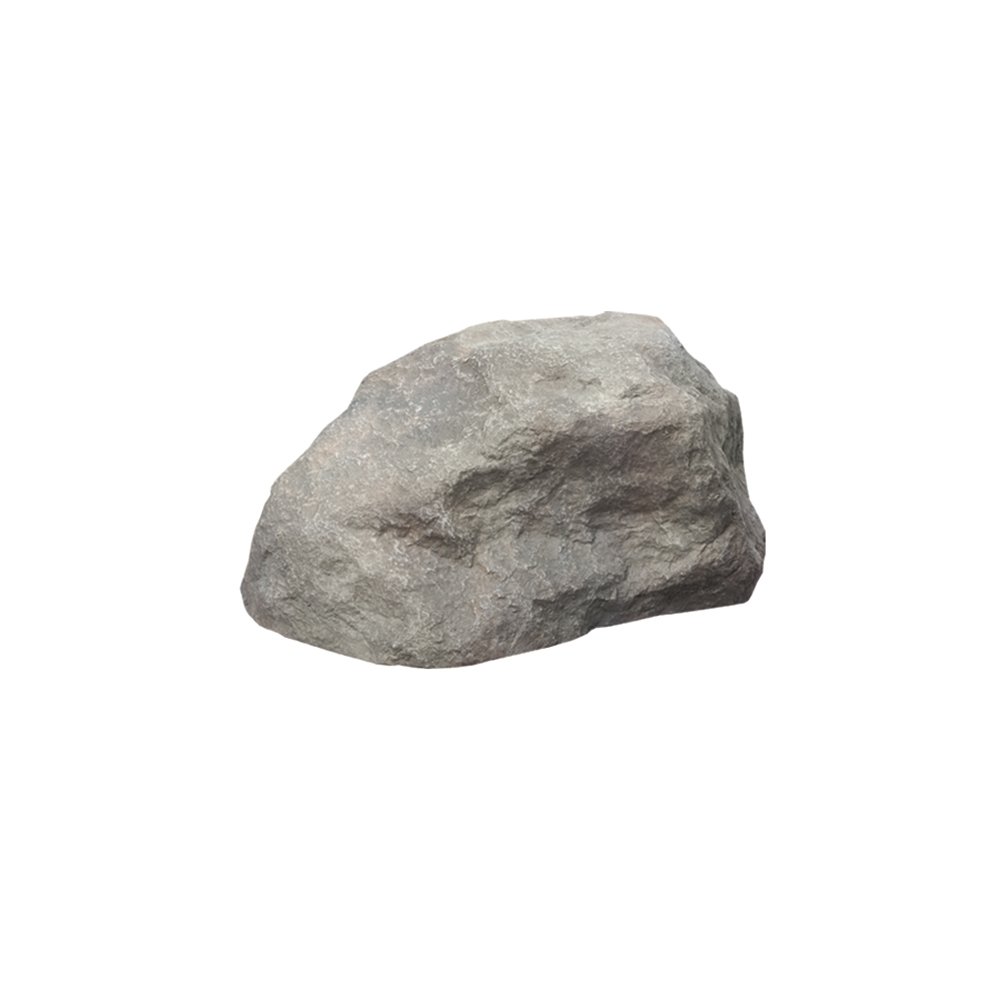 John 20
13They asked her, “Woman, why are you crying?” 
“They have taken my Lord away,” she said, “and I don’t know where they have put him.”
The idea of a dying & rising Messiah was foreign to both Jewish & local pagan cultures
The disciples didn’t make this up
#4
EXPECTATION OF RESURRECTION
John 20
14At this, she turned around and saw Jesus standing there, but she did not realize that it was Jesus.
John 20
15He asked her, “Woman, why are you crying? Who is it you are looking for?” Thinking he was the gardener, she said, “Sir, if you have carried him away, tell me where you have put him, and I will get him.”
John 20
16Jesus said to her, “Mary.” 
She turned toward him and cried out in Aramaic, “Rabboni!” (which means “Teacher”).
John 20
17Jesus said, “Do not hold on to me, for I have not yet ascended to the Father. Go instead to my brothers and tell them, ‘I am ascending to my Father and your Father, to my God and your God.’”
John 20
18Mary Magdalene went to the disciples with the news: “I have seen the Lord!” And she told them that he had said these things to her.
John 20
19On the evening of that first day of the week, when the disciples were together, with the doors locked for fear of the Jewish leaders, Jesus came and stood among them and said, “Peace be with you!” 
20After he said this, he showed them his hands and side. The disciples were overjoyed when they saw the Lord.
John 20
21Again Jesus said, “Peace be with you! As the Father has sent me, I am sending you.” 
22And with that he breathed on them and said, “Receive the Holy Spirit. 
23If you forgive anyone’s sins, their sins are forgiven; if you do not forgive them, they are not forgiven.
John 20
24Now Thomas (also known as Didymus), one of the Twelve, was not with the disciples when Jesus came. 
25So the other disciples told him, “We have seen the Lord!”
John 20
25But he said to them, “Unless I see the nail marks in his hands and put my finger where the nails were, and put my hand into his side, I will not believe.” 
26A week later his disciples were in the house again, and Thomas was with them. Though the doors were locked, Jesus came and stood among them and said, “Peace be with you!”
John 20
27Then he said to Thomas, “Put your finger here; see my hands. Reach out your hand and put it into my side. Stop doubting and believe.” 
28Thomas said to him, “My Lord and my God!”
John 20
29Then Jesus said to him, “Because you have seen me, you have believed; blessed are those who have not seen and yet have believed.
According to 1 Corinthians 15, at least three groups and three individual people saw Jesus risen from the dead
Consider just the three individuals – Peter, Paul, and James
#5
EYEWITNESSES
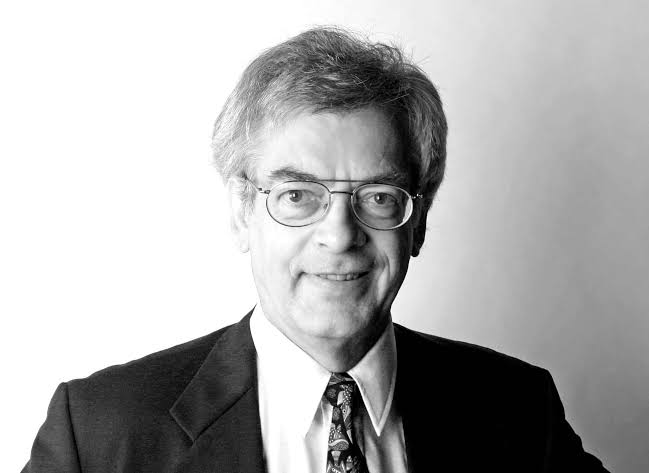 It may be taken as historically certain that Peter and the disciples had experiences after Jesus’ death in which Jesus appeared to them as the risen Christ.
Gerd Lüdemann & Alf Ozen
Atheist biblical scholar
What Really Happened to Jesus, 80.
What happened to Peter, Paul, and James?
John 20
29Then Jesus said to him, “Because you have seen me, you have believed; blessed are those who have not seen and yet have believed.
#5
EYEWITNESSES
John 20
Does dying your beliefs make them true?
Dying for your beliefs doesn’t prove the veracity of your belief
But it does prove the sincerity of your belief

What could motivate them to believe, even if it meant dying?
29Then Jesus said to him, “Because you have seen me, you have believed; blessed are those who have not seen and yet have believed.
#5
EYEWITNESSES
John 20
30Jesus performed many other signs in the presence of his disciples, which are not recorded in this book. 
31But these are written that you may believe that Jesus is the Messiah, the Son of God, and that by believing you may have life in his name.
Conclusions
The disciples believed Jesus was God
We have plenty of evidence to believe that as well
Conclusions
What best explains the resurrection?
Was it a late legend?
Did Jesus swoon?
Did the disciples hallucinate it?
Did the disciples steal the idea from other traditions?
Did the disciples steal the body?
Or did Jesus actually raise from the dead?
Conclusions
What best explains the resurrection?
Was it a late legend?
Did Jesus swoon?
Did the disciples hallucinate it?
Did the disciples steal the idea from other traditions?
Did the disciples steal the body?
Or did Jesus actually raise from the dead?
Romans 1:4 [NASB] – 4[Jesus] was declared the Son of God with power by the resurrection from the dead.
Conclusions
The disciples believed Jesus was God
We have plenty of evidence to believe that as well
What’s your takeaway?
You could say you don’t believe. How do you explain the evidence?
You could do nothing – which is the same as saying you don’t believe it.
Conclusions
The disciples believed Jesus was God
We have plenty of evidence to believe that as well
What’s your takeaway?
Or, you could meet Jesus today.
Romans 10:9 – 9If you declare with your mouth, “Jesus is Lord,” and believe in your heart that God raised him from the dead, you will be saved.
#6
EXPERIENCE
JOHN 20
The Resurrection